NAVIGATING GENERATIVE AISix Suggestions for Every Instructor
The following suggestions have been prepared by the Centre for Teaching Support & Innovation based on engagement with U of T instructors and current recommended practice.  

As you consider the impacts of generative AI on your teaching, you may wish to respond by:
1
NAVIGATING GENERATIVE AISix Suggestions for Every Instructor (1-3)
CLARIFYING EXPECTATIONS
with your students by discussing your expectations and providing guidelines around using generative AI tools in your course. Add clear language to your syllabus and assignments regarding allowable use.
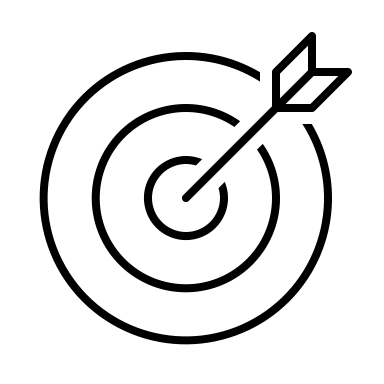 2. PREPARING FOR A CONVERSATION
about your expectations and providing guidelines around using generative AI tools in your course.
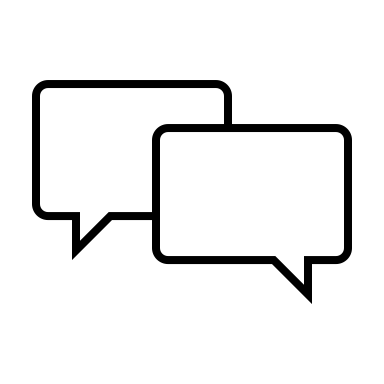 3. RETHINKING BOTH LEARNING OUTCOMES
and corresponding assessments with the potential impacts of use by students in mind. Take time for critical consideration of teaching with generative AI.
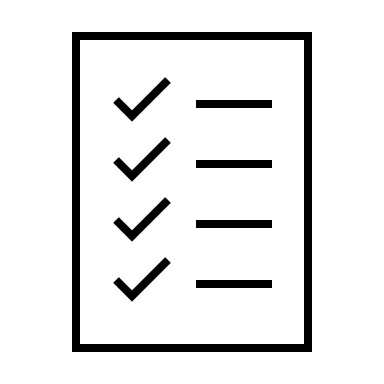 2
NAVIGATING GENERATIVE AISix Suggestions for Every Instructor (4-6)
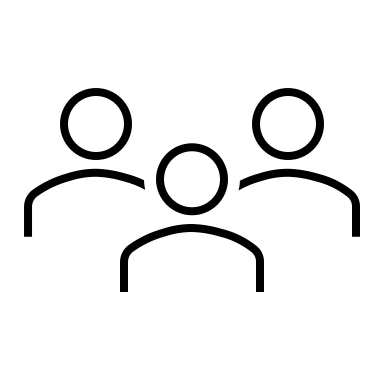 4. TALKING TO YOUR TAS
about expectations for use of generative AI in relation to their role and to your expectations for appropriate use/non-use by students in the course. Consider sharing TATP’s TA-focused resource on generative AI with your TAs.
5. FAMILIARIZING YOURSELF WITH TOOLS
that align with the University’s privacy and data protections. If leveraging the capability of generative AI, you can use Microsoft Copilot in Protected Mode to protect your data and privacy.
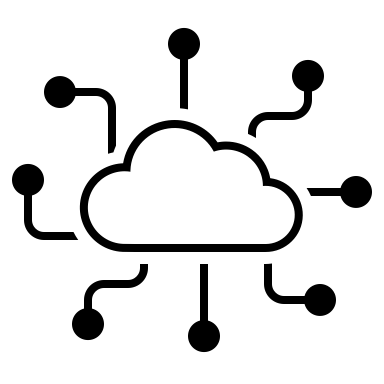 6. EXPLORING APPLICATIONS OF GEN AI TOOLS
and their outputs to gain a better understanding of their capabilities and limitations. There are a number of workshops and resources available through the Centre for Teaching Support & Innovation.
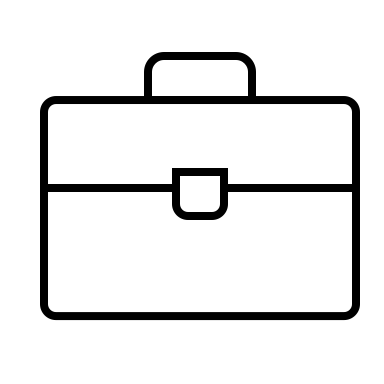 3
NAVIGATING GENERATIVE AI
For more information, visit 
Resources for instructors and teaching assistants
4
© 2025, Centre for Teaching Support & Innovation. Except where otherwise noted, this work is made available under a Creative Commons Attribution-NonCommercial-ShareAlike 4.0 International (CC BY-NC-SA 4.0) License.
Creative Commons
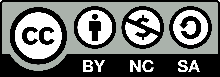 5